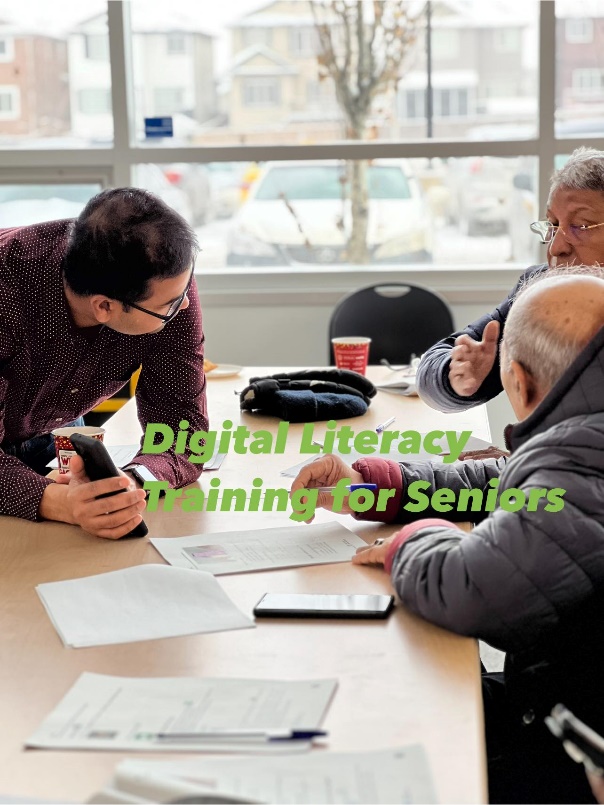 Digital Literacy for South Asian Seniors: Experience with Bangladeshi Community
Ruksana Rashid MBBS, MPH, MSc.
Executive Director, VOICE
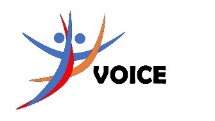 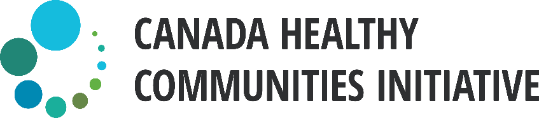 Foundation for the Voice of Immigrants in Canada for Empowerment (VOICE)
Who we are?
Organization: Foundation for the Voice of Immigrants in Canada for Empowerment (VOICE)
A non-profit organization established in 2019
Primary Goal: Empower immigrants to reach their full potential and become active members of the society
Activities: 
Knowledge translation on important issues to better inform the immigrant communities
Support immigrants to build networks with diverse communities and professional bodies, e.g., career mapping
Offer culturally relevant services to improve health and wellness of vulnerable immigrants
Engage in community-based research to better understand immigrant communities and their needs
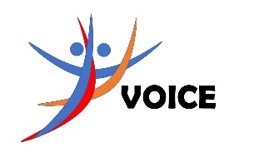 Digital Literacy for South Asian Seniors: Experience with Bangladeshi Community
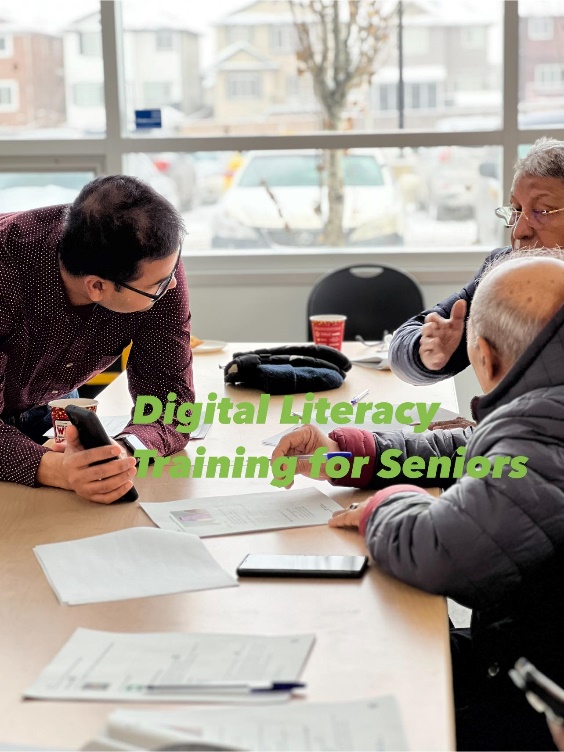 Funded by
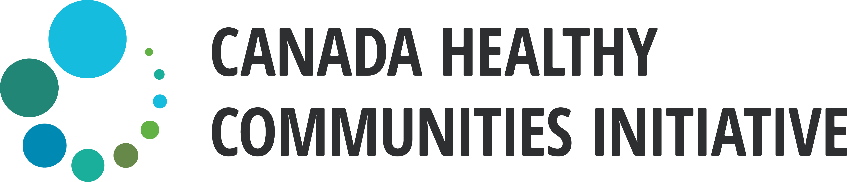 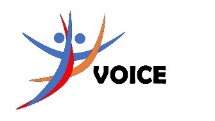 Foundation for the Voice of Immigrants in Canada for Empowerment (VOICE)
Setting the Context
The world is becoming increasingly dependent on digital technology
Digital technology skill can be an empowering tool for seniors
Millions of seniors struggle to navigate the internet
Digital literacy can enable them participate fully in the society and gain access to valuable opportunities available through the internet
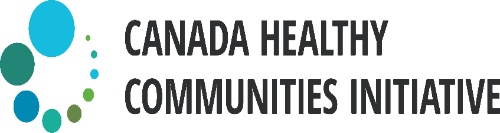 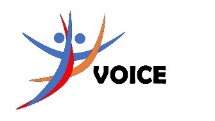 Primary Objectives
Support South Asian (SA) seniors build their basic digital skills
Help them improve and maintain their social connections  
Increase their online access to resources and services

South Asian seniors are those who were born in any South Asian countries, 60 years or older living in Calgary or surrounding areas, who are Canadian citizens, permanent residents, visitors or with super visa. and speak either Bengali, Hindi, Urdu or Punjabi.
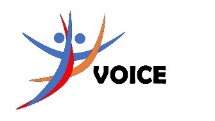 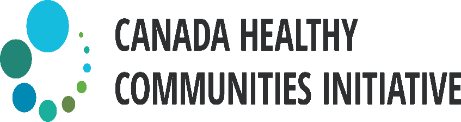 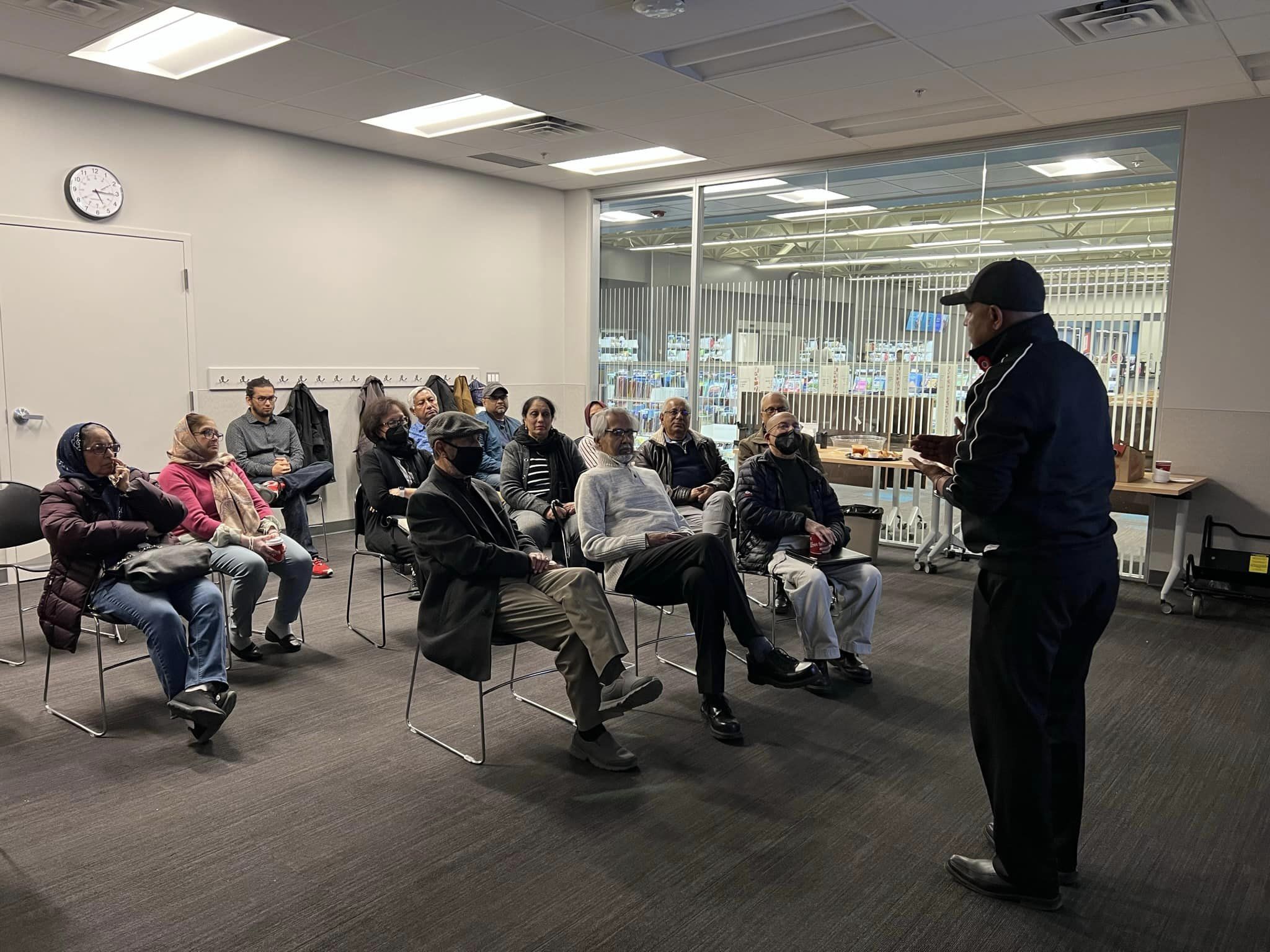 Outreach Strategies
Snowball Strategies
Through existing network
Social Media Campaign
Facebook, WhatsApp, Messengers & Website
Small group meetings with seniors
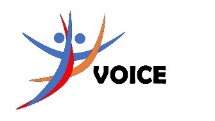 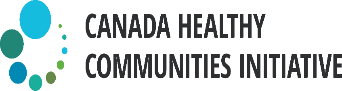 Collaborators
Other Collaborators
VOICE (Lead Organization)
Uturn Project Inc.
Hindi & Urdu spoken seniors
Guru Nanak Peace Foundation
Punjabi spoken seniors
Bangladesh Medical Society of Alberta
Conduct webinars
University of Calgary
Plan, design, implement, and monitor the project
Prepare curriculum for digital technology training
Offer digital technology training to the Bangladeshi seniors
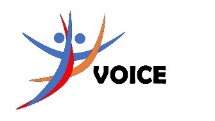 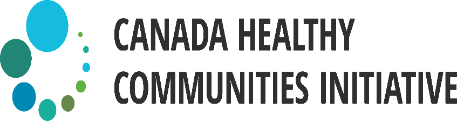 Project Outlines
Digital Literacy Training
Pre, mid and post surveys
Bi-weekly Online Group Chat
Monthly Webinar
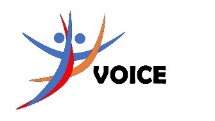 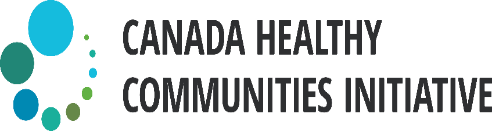 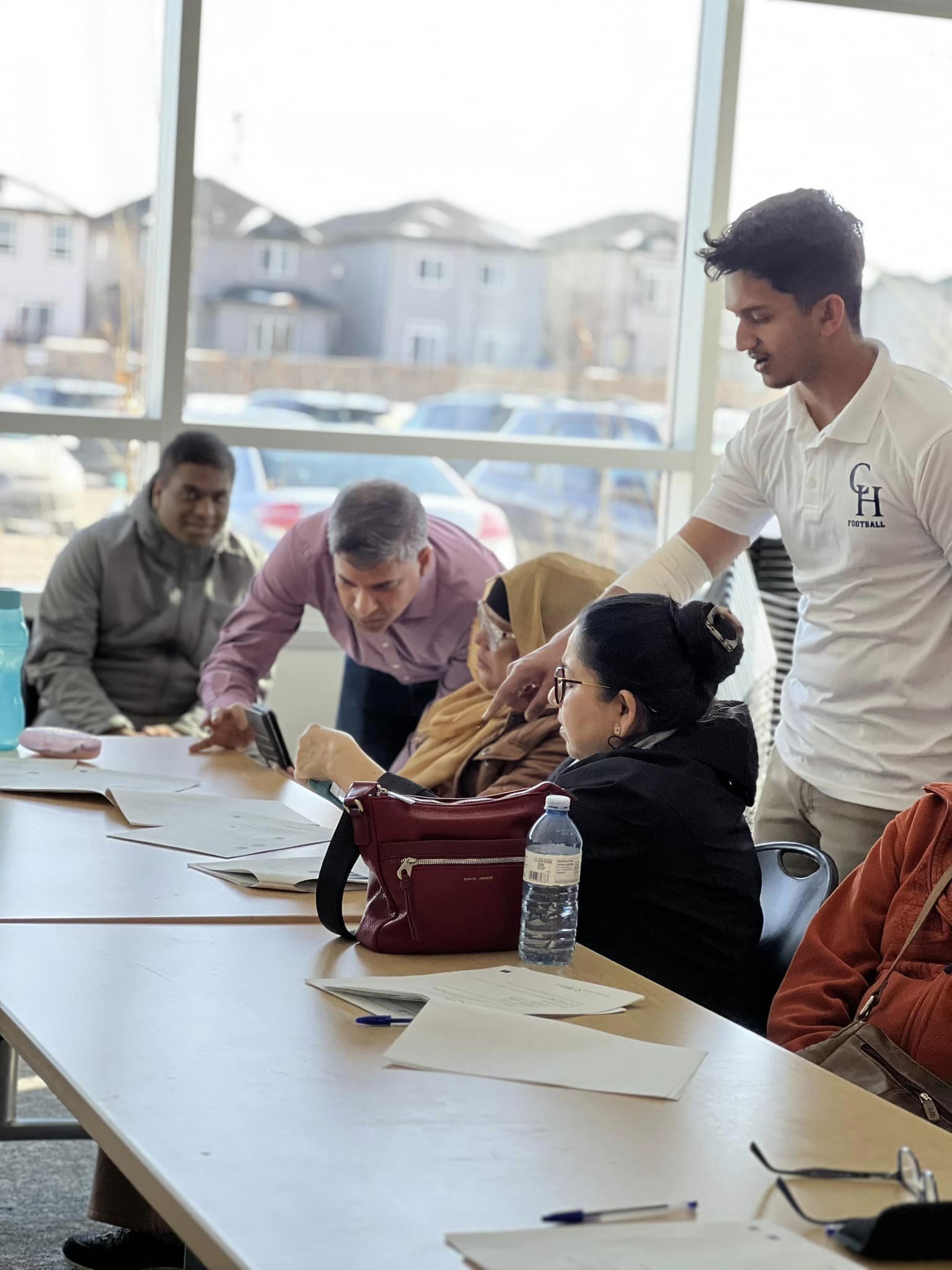 Digital Literacy Training (in-person)
Performed need assessment while recruiting participants
Developed a curriculum for baseline digital literacy training 
The topics included how to use smart phones, video chat, Facebook/YouTube and other social media basics, how to access online resources, online shopping, banking and how to be safe on internet. 
Free in-person bi-weekly group training for 2 hours for 4 months starting from March to June 2023
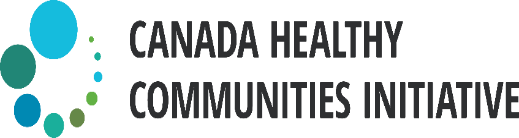 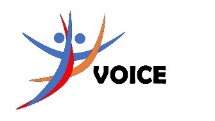 Online Group Chats
Online group chats for 3 months starting from July 2023
Group chats are conducted in four languages (Bengali, Hindi, Urdu, & Punjabi)
Each group consists of 7-8 participants. 
VOICE (Bengali), UTurn (Hindi & Urdu) and Guru Nanak (Punjabi)
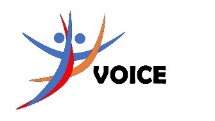 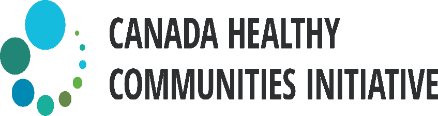 Surveys
Four surveys
Baseline, mid-point, and two post-intervention surveys (at the end and 6 months after the project ends) 
Dr. Turin Chowdhury helped the VOICE team to develop the survey questionnaires 
The surveys are conducted in English
The goal is to understand the impact in their day-to-day life of the training and to see whether the seniors continue using it
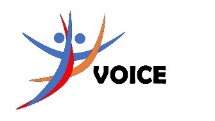 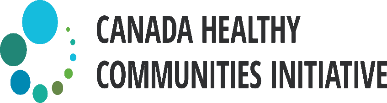 Surveys Timeline
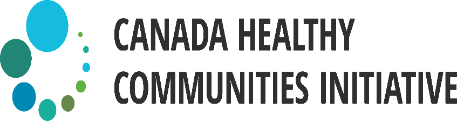 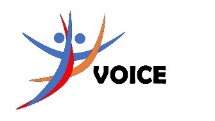 Expected Outcomes
SA seniors will be more confident in using digital technology
They will be able to keep online social connection
Can navigate online resources and services
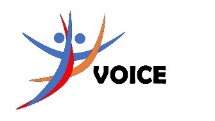 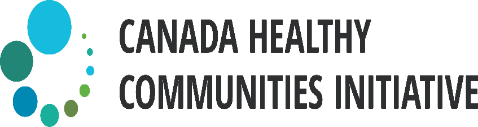 Experiences with the Bangladeshi Seniors
We completed 20 in person training sessions- 10 in Northeast and 10 in Northwest of Calgary  
A total of 23 senior members of Bangladesh community participated 
We selected Genesis Centre library at Northeast Calgary and Nose Hill library at Northwest Calgary as the workshop locations 
We invited guest speakers from multiple disciplines to offer important information to the seniors.
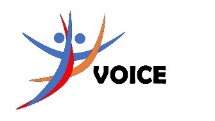 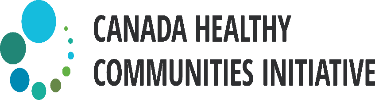 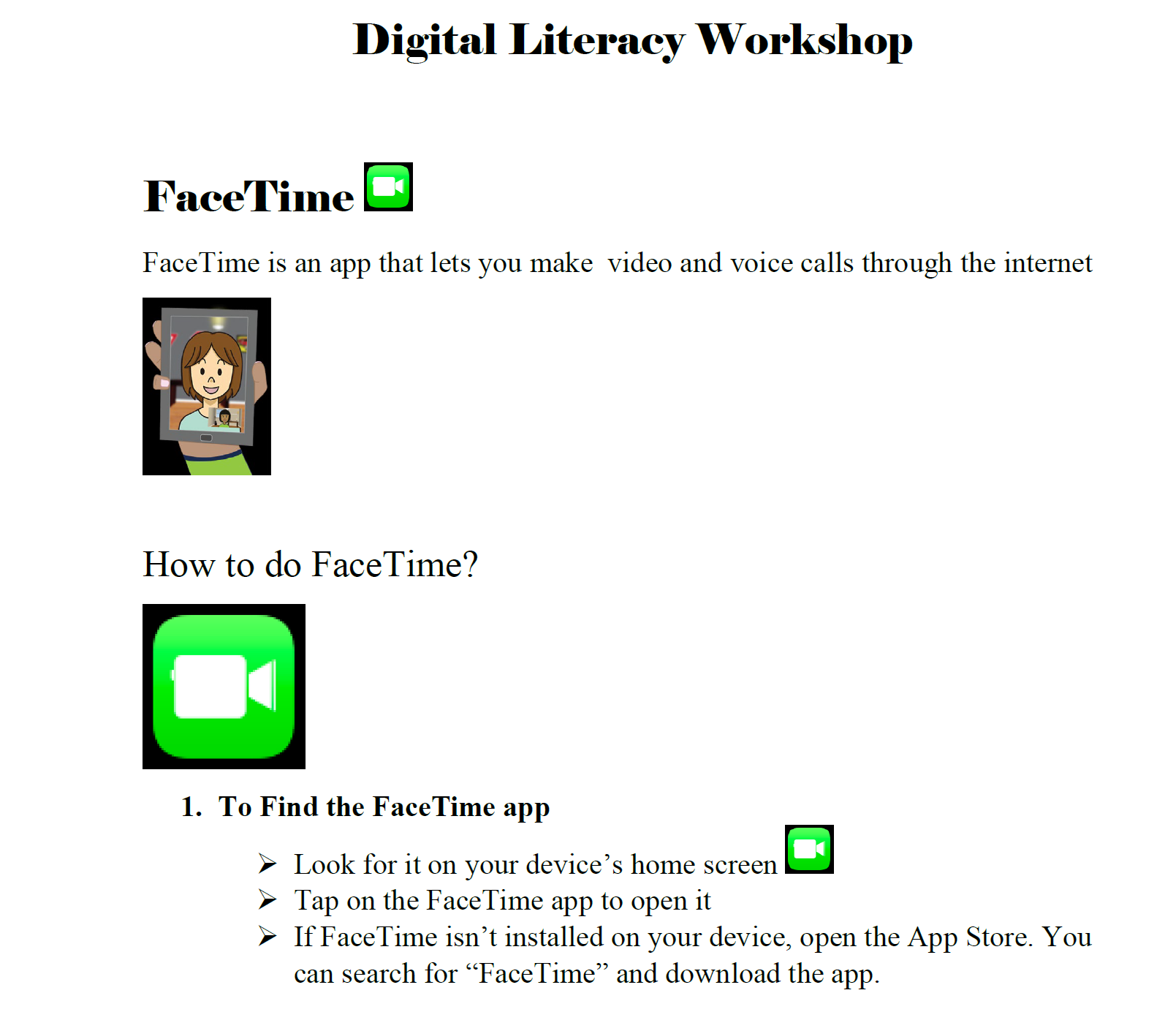 Experiences with the Bangladeshi Seniors
We designed the curriculum appropriate to older adults
Used printed handouts
Volunteers as teaching assistants
Slow paced teaching session and in Bengali 
Repeated reminders and reviews
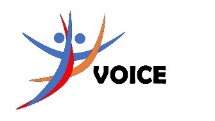 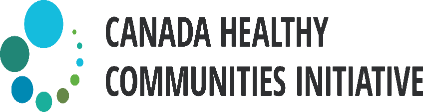 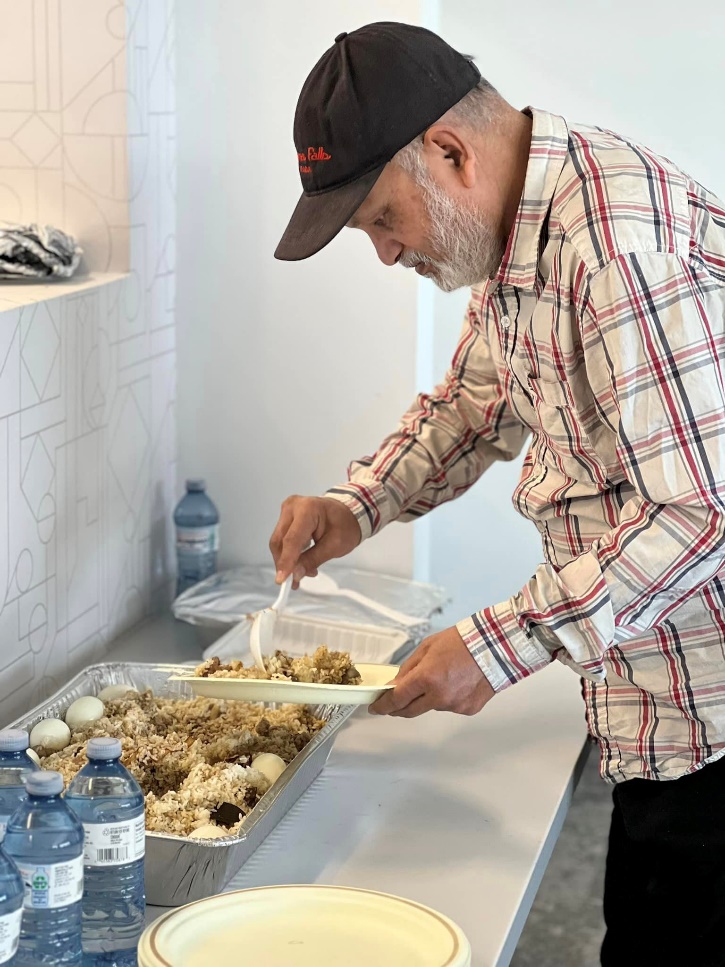 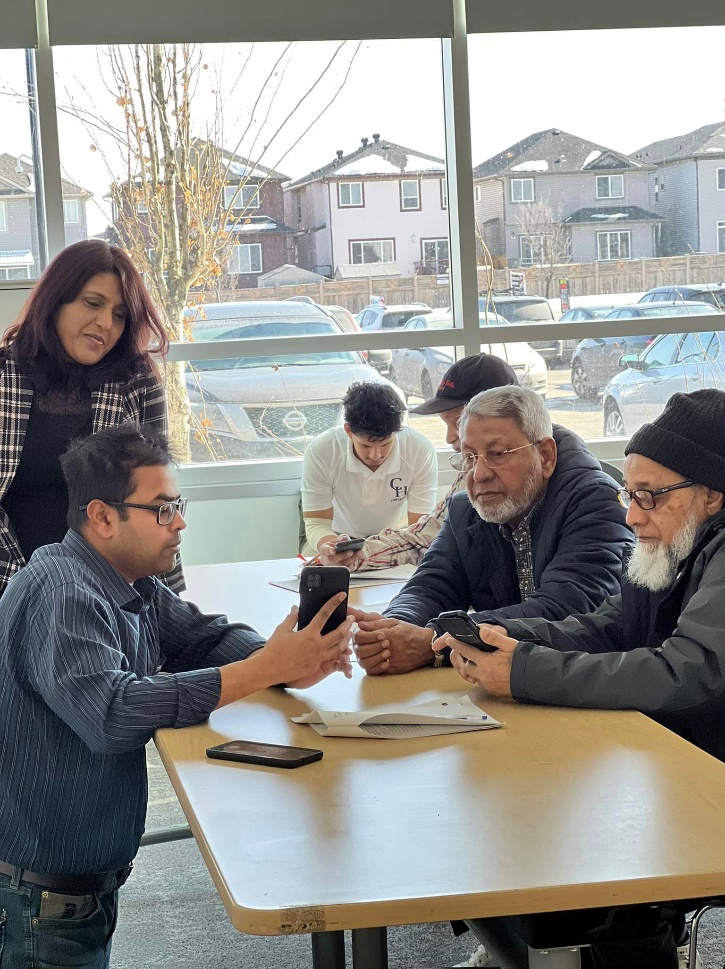 Experiences with the Bangladeshi Seniors
Participants were very willing to join
Socializing with fellow friends were important
Enjoyed potlucks or ethnic foods served
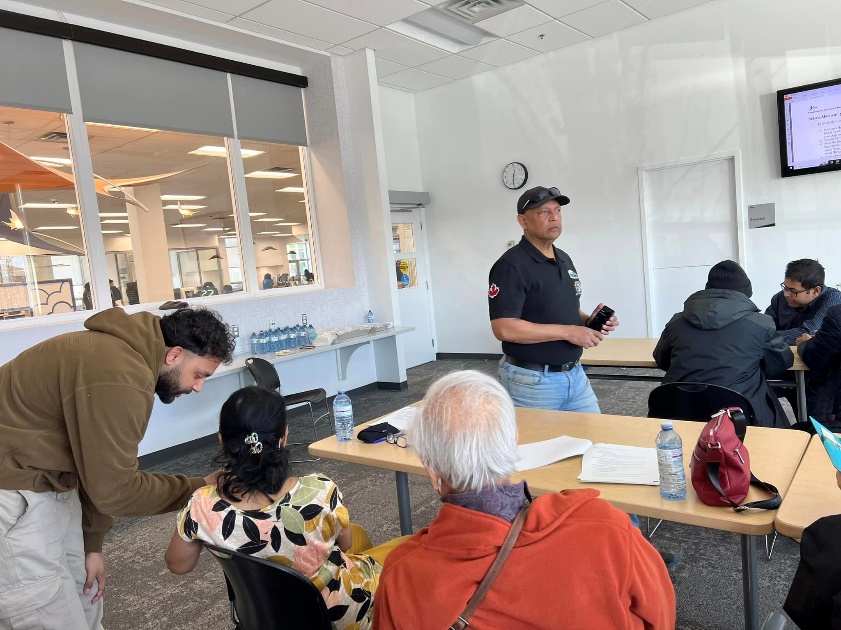 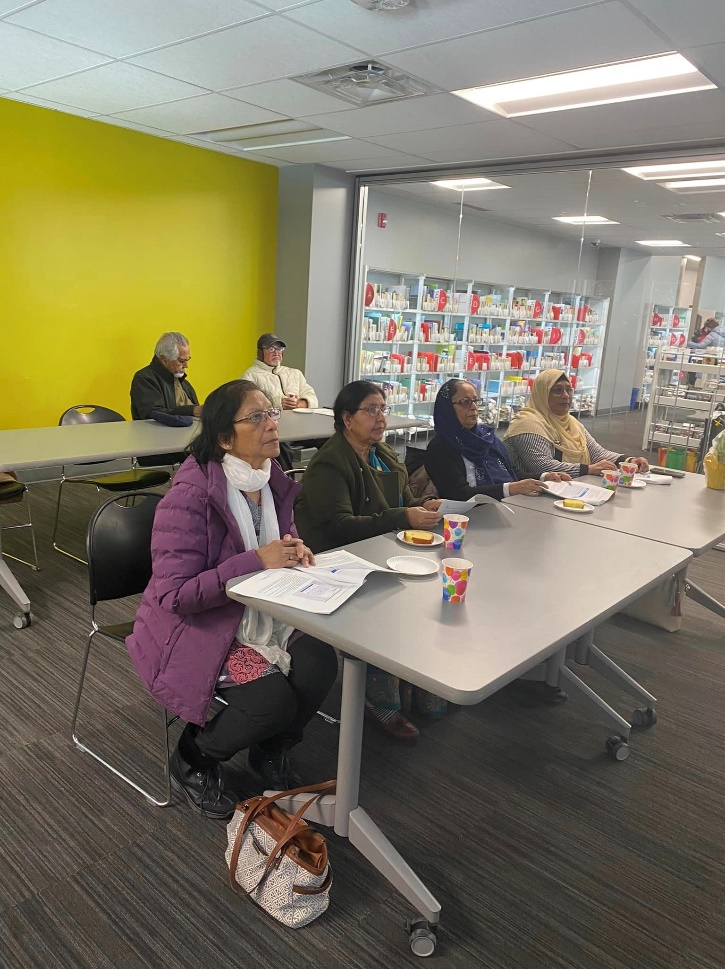 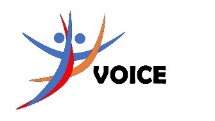 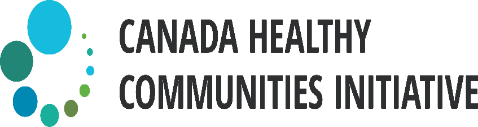 Challenges and Limitations
Lack of transportation
Many do not possess any computer/laptop/iPad/smart phones
A few do not have internet at home ( specifically those who live independently) 
Physical disabilities (e.g., short of hearing, declined psychomotor performances etc.)
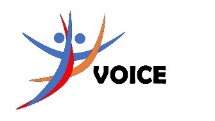 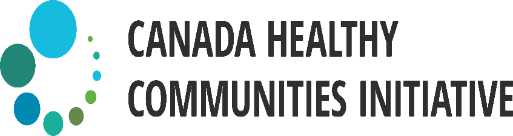 Conclusion
Building digital competencies of seniors is crucial 
Developing a suitable course and creating a quality learning environment is important to enhance digital literacy among seniors
Training workshops need to be as accessible as possible
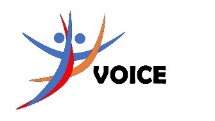 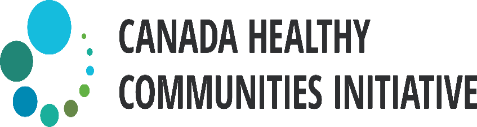 Acknowledgement
VOICE team
Shaminder Singh
Mohammad Rahman
Md. Habibur Rahman
Fatema Azim
Khondoker Morshed
Volunteers
Dr. Turin Chowdhury, University of Calgary
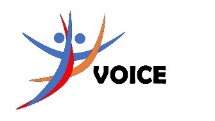 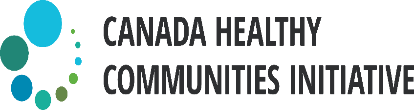 Thank you!
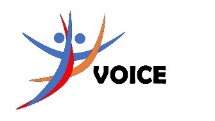